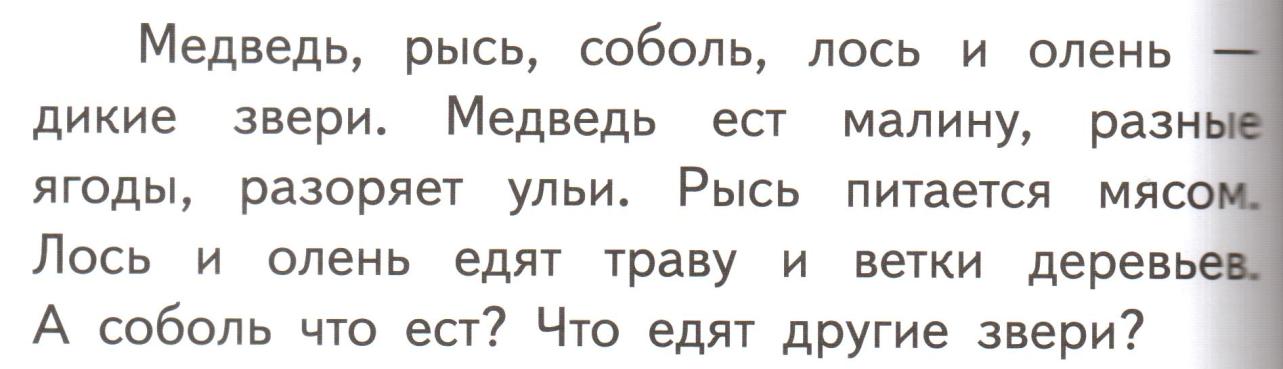 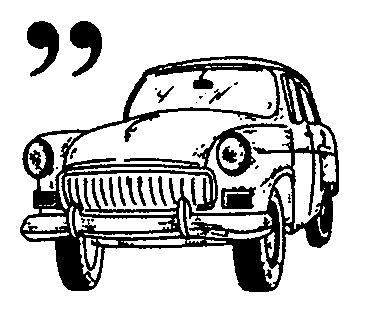 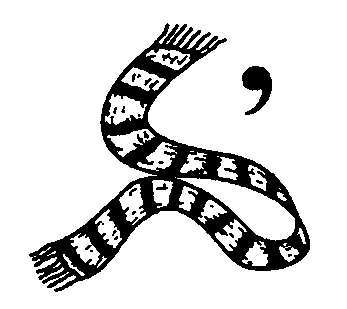 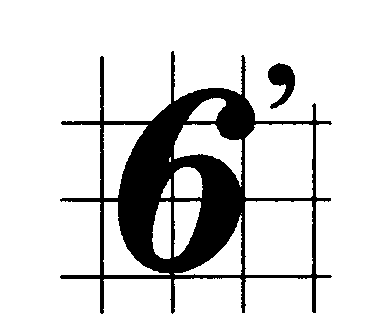 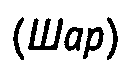 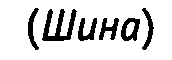 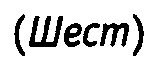 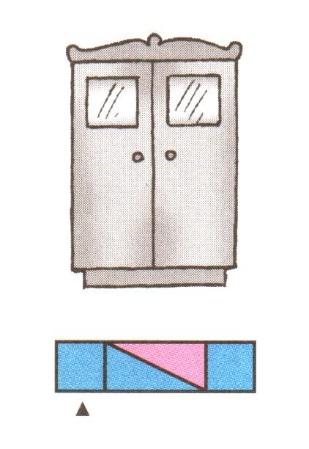 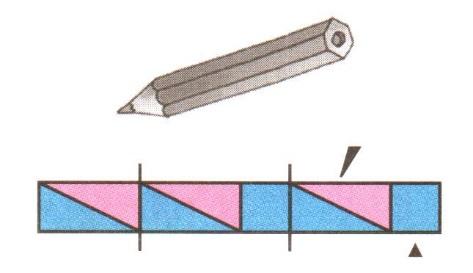 [ш’]
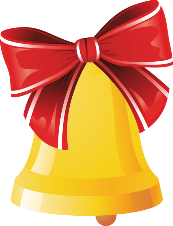 [ш]
Ш   ш
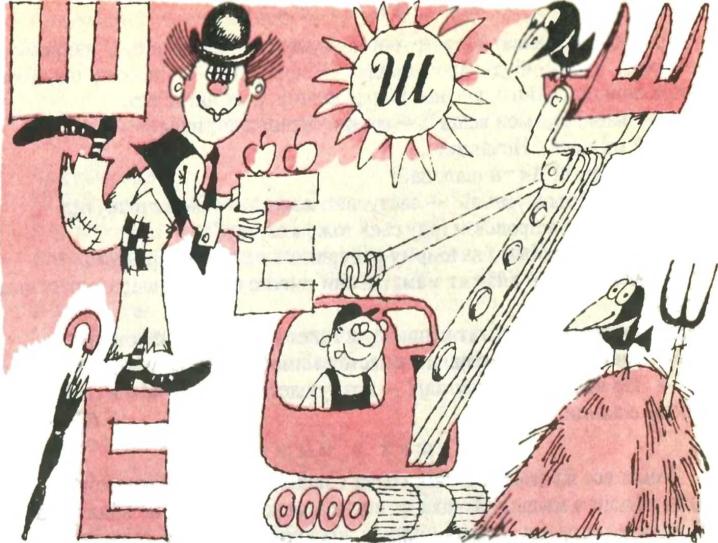 Посмотри на букву Ш — 
Буква очень хороша, 
Потому что из нее 
Можно сделать Е и Ё.
Шура сено ворошил, 
Вилы в сене позабыл.
На что похожа буква Ш? 
На зубья этого ковша.
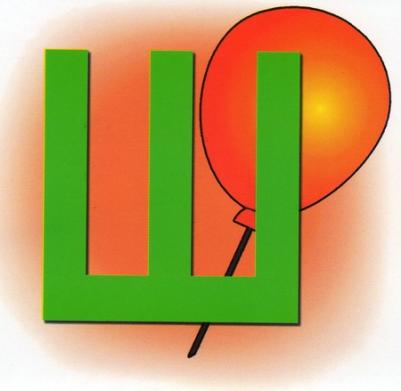 [ш]
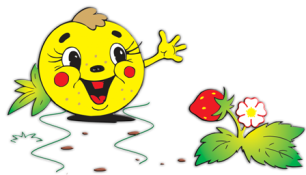 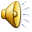 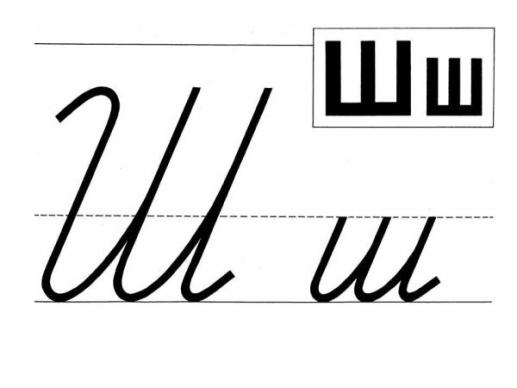 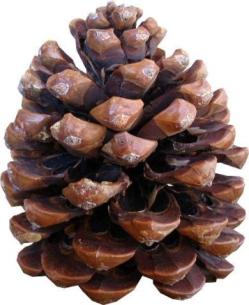